Управление по профилактике коррупционных и иных правонарушений Чукотского автономного округа
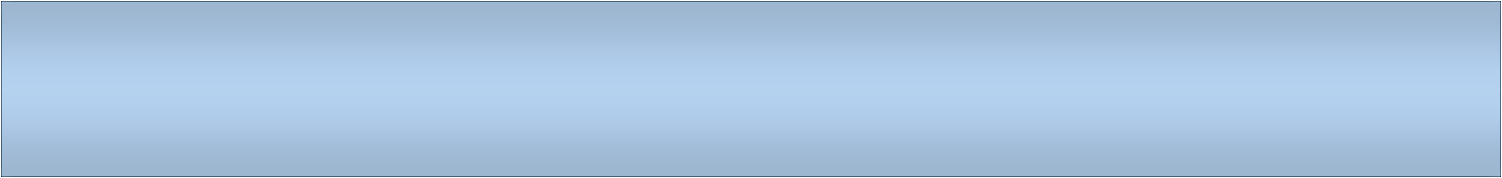 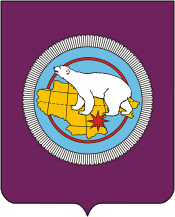 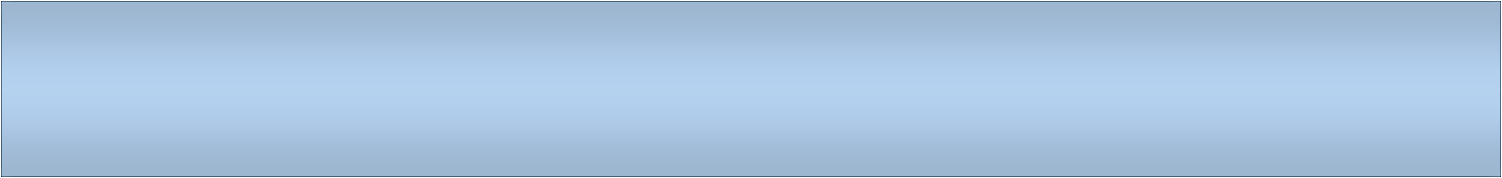 Соблюдение ограничений, налагаемых на гражданина, замещавшего должность государственной (муниципальной) службы, при заключении им трудового или гражданско-правового договора с организацией
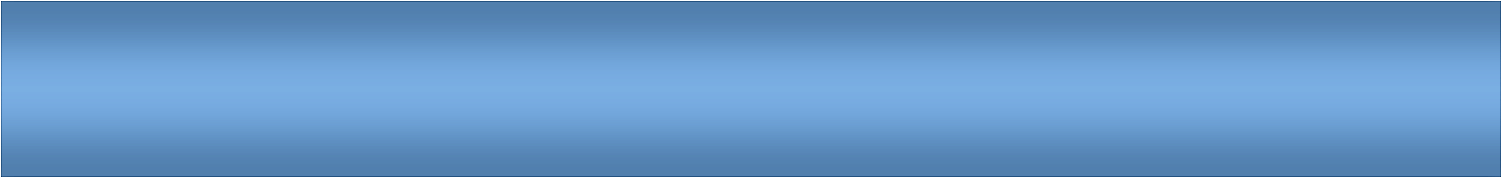 Управление по профилактике коррупционных и иных правонарушений Чукотского автономного округа
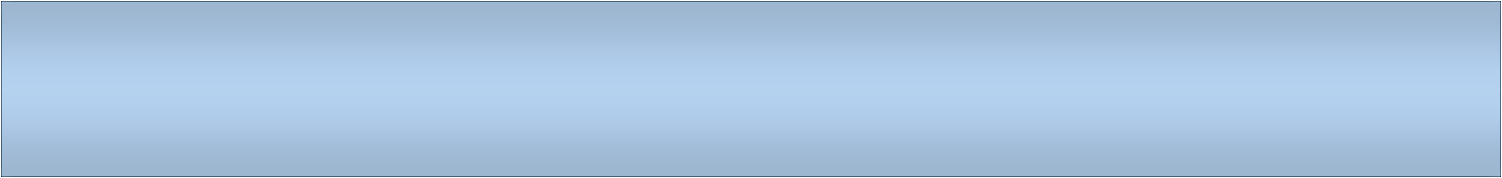 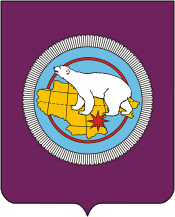 механизм реализации ограничений
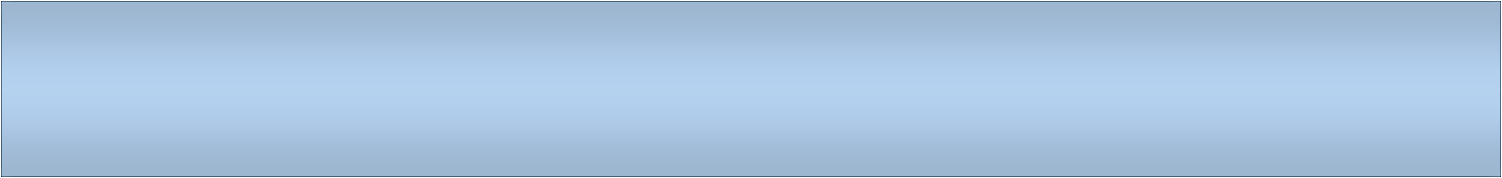 ст. 12 Федерального закона «О противодействии коррупции»:

гражданин, замещавший должность государственной или муниципальной службы, включенную в перечень, установленный нормативными правовыми актами Российской Федерации, в течение двух лет после увольнения с государственной или муниципальной службы имеет право замещать на условиях трудового договора должности в организации и (или) выполнять в данной организации работы (оказывать данной организации услуги) в течение месяца стоимостью более ста тысяч рублей на условиях гражданско-правового договора (гражданско-правовых договоров), если отдельные функции государственного, муниципального (административного) управления данной организацией входили в должностные (служебные) обязанности государственного или муниципального служащего, с согласия соответствующей комиссии по соблюдению требований к служебному поведению государственных или муниципальных служащих и урегулированию конфликта интересов
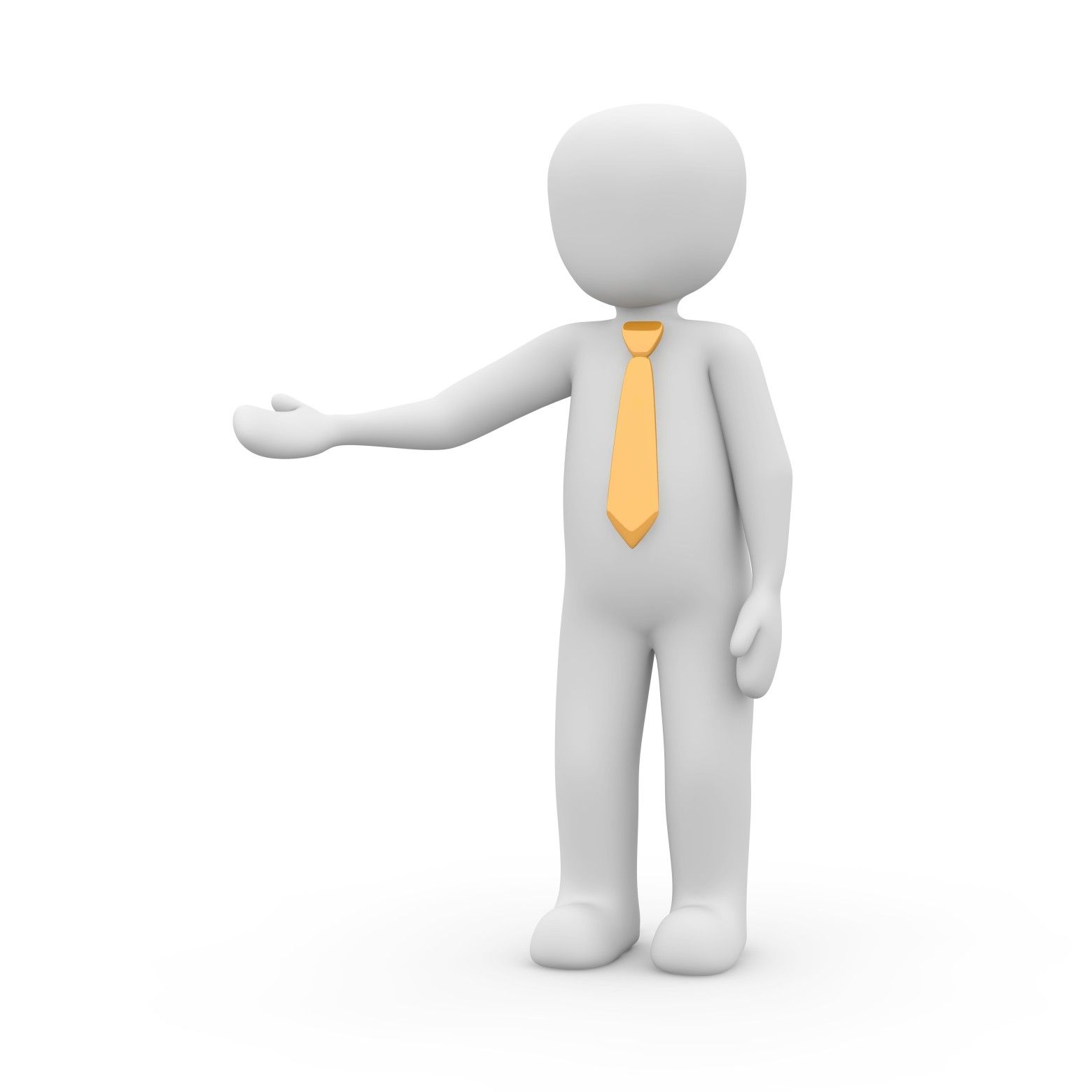 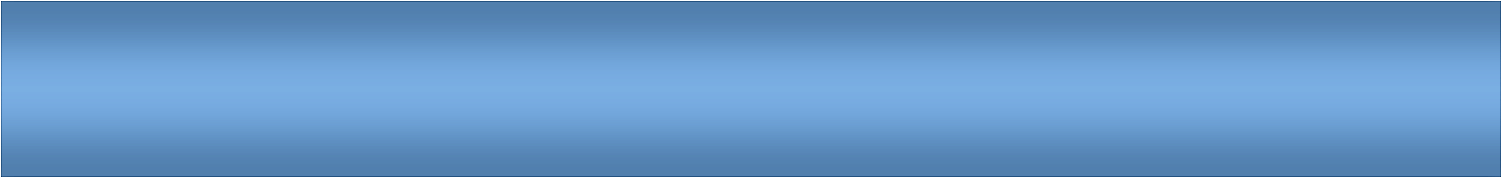 Управление по профилактике коррупционных и иных правонарушений Чукотского автономного округа
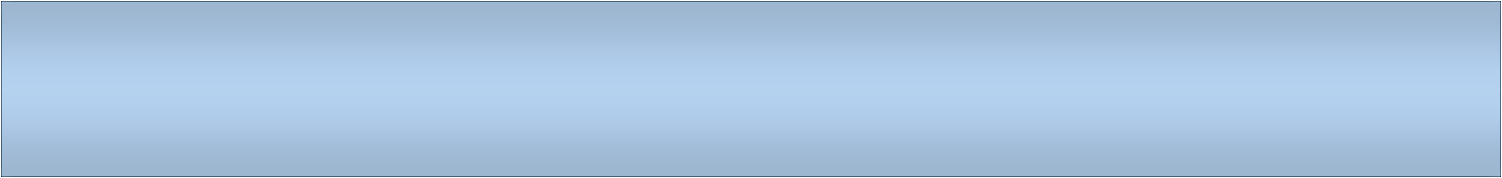 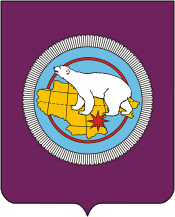 Региональное законодательство
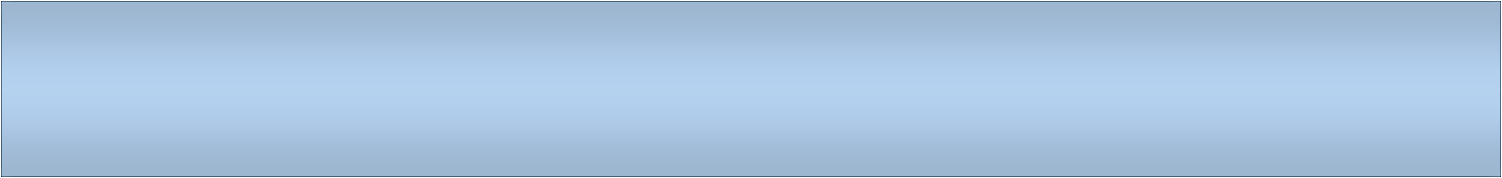 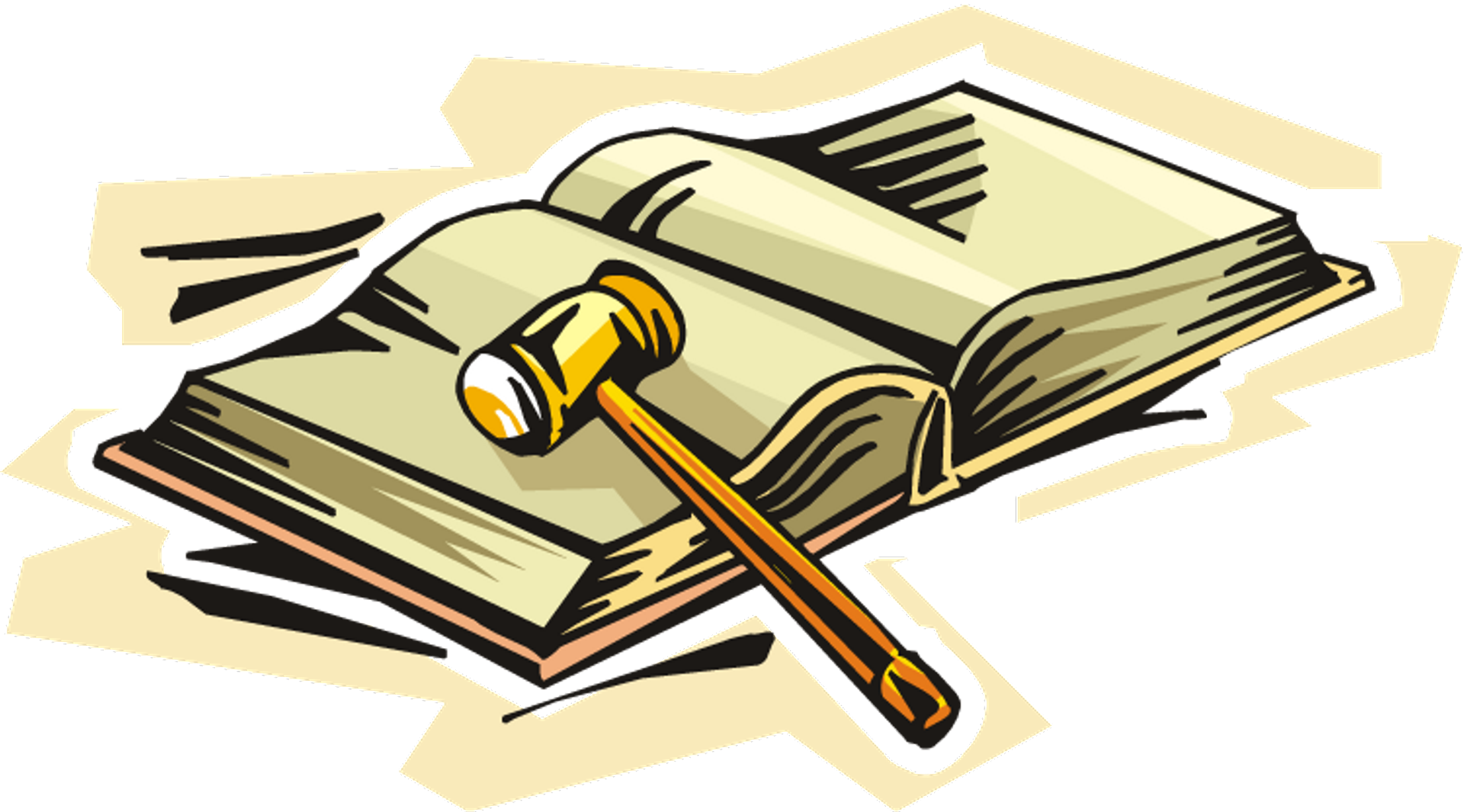 Постановление Губернатора от 15 июля 2015 года № 57
Муниципальные нормативные акты органов местного самоуправления
Локальные нормативные акты органов исполнительной власти
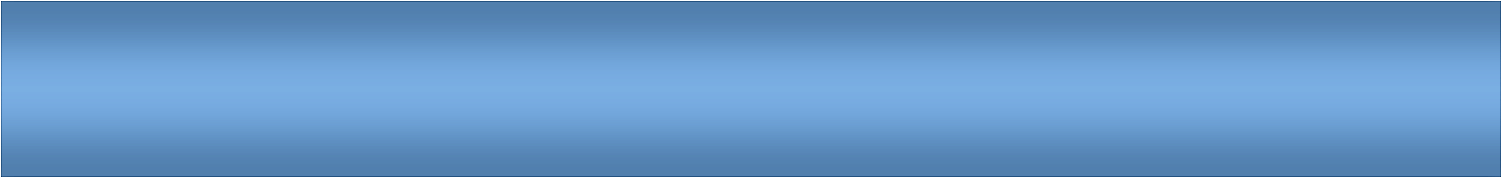 Управление по профилактике коррупционных и иных правонарушений Чукотского автономного округа
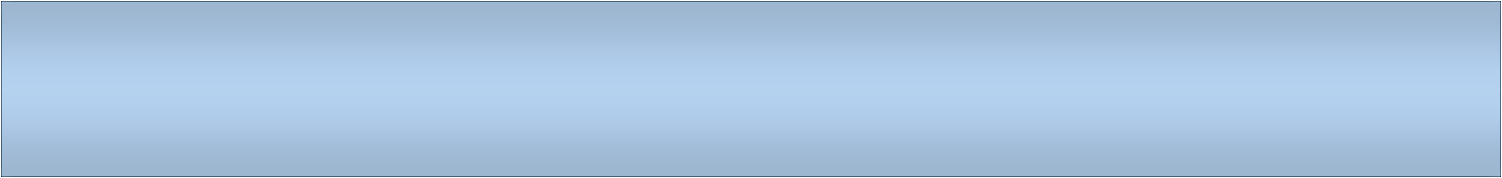 Условия распространения на гражданина ограничений, предусмотренных ст. 12 ФЗ «О противодействии коррупции»
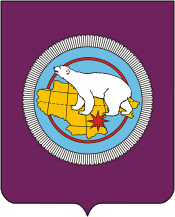 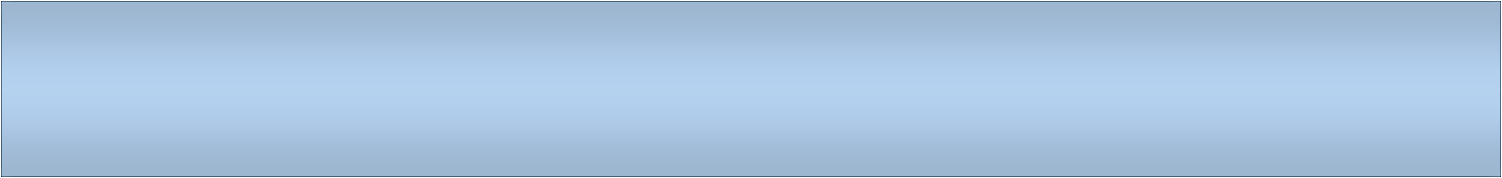 1. Факт нахождения в должности, которую замещал гражданин по последнему месту службы в соответствующем перечне, определяющем должности государственной (муниципальной) службы, при замещении которых государственные (муниципальные служащие) обязаны предоставлять сведения о доходах, о расходах, об имуществе и обязательствах имущественного характера;
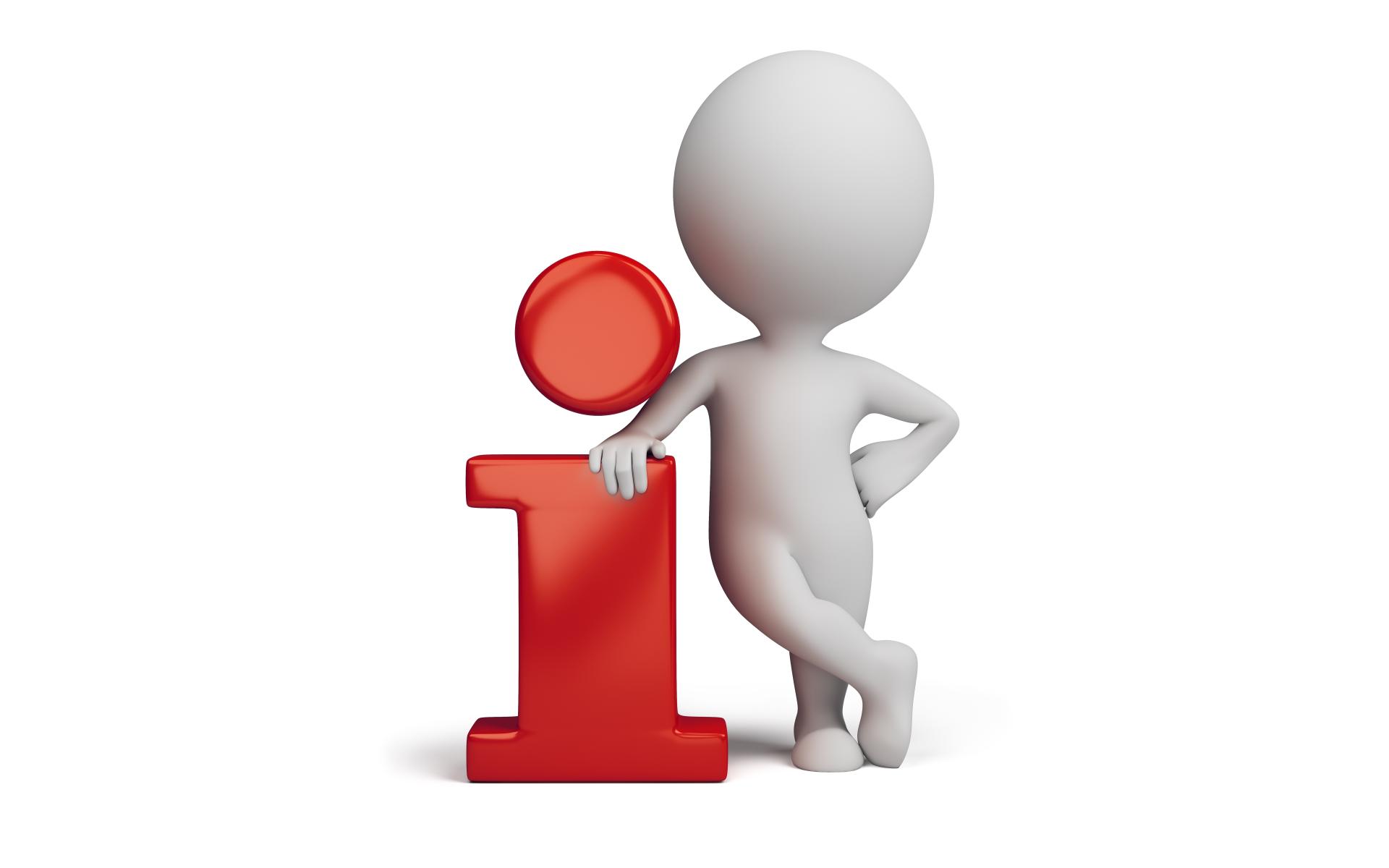 2. В должностные (служебные) обязанности гражданина – бывшего государственного (муниципального) служащего входили отдельные функции государственного, муниципального (административного) управления организацией, в которую он трудоустраивается на данный момент;
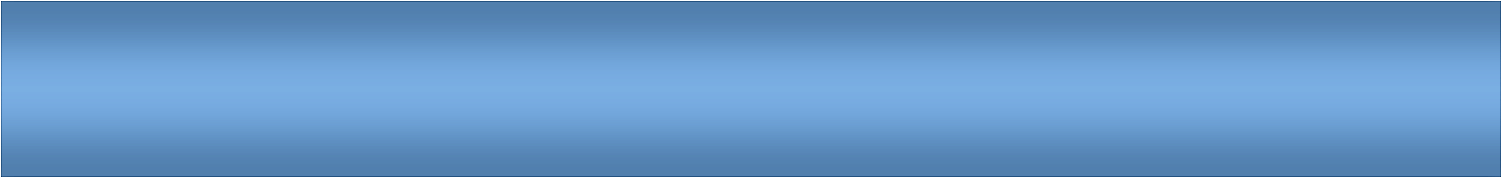 Управление по профилактике коррупционных и иных правонарушений Чукотского автономного округа
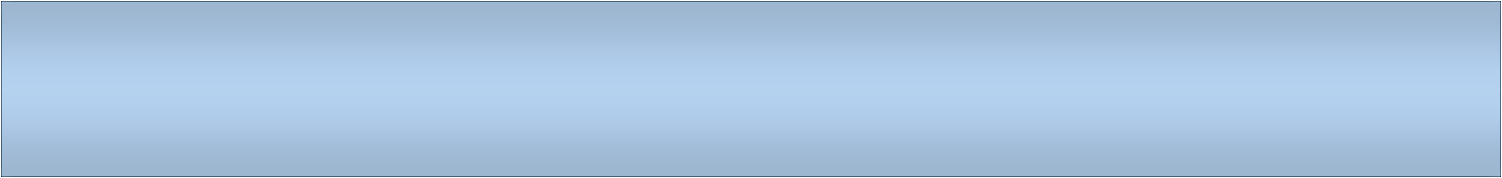 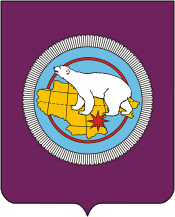 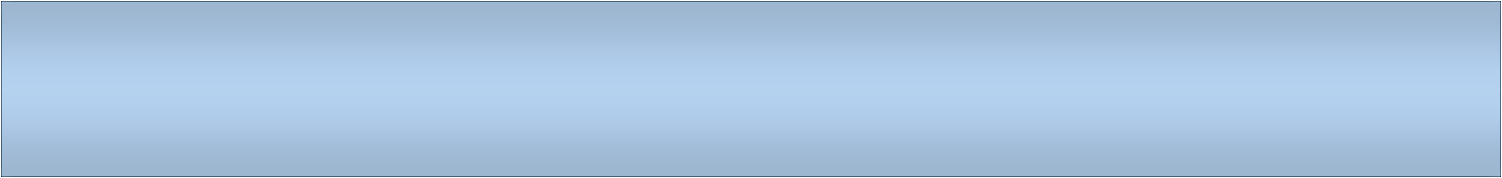 3. Заключение бывшим государственным (муниципальным) служащим трудового договора вне зависимости от размера заработной платы либо при заключении гражданско-правового договора, стоимостью выполнения работ (оказания услуг) по которому составляет более ста тысяч рублей в течении месяца;
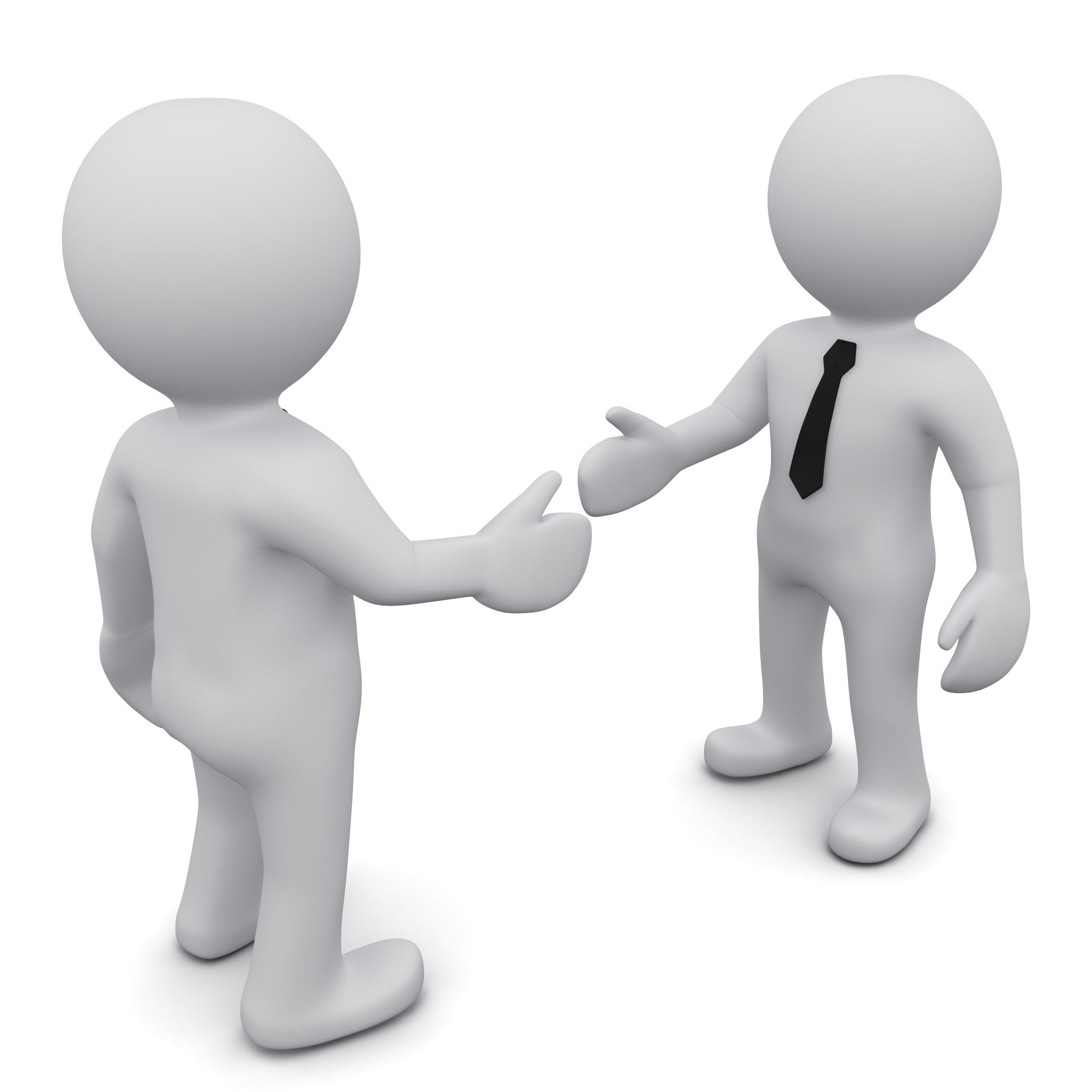 4. Прошло менее двух лет со дня увольнения гражданина с государственной (муниципальной) службы.
Указанные ограничения не распространяются, если в период прохождения государственной (муниципальной) службы замещаемая им должность не была включена в соответствующие перечни.
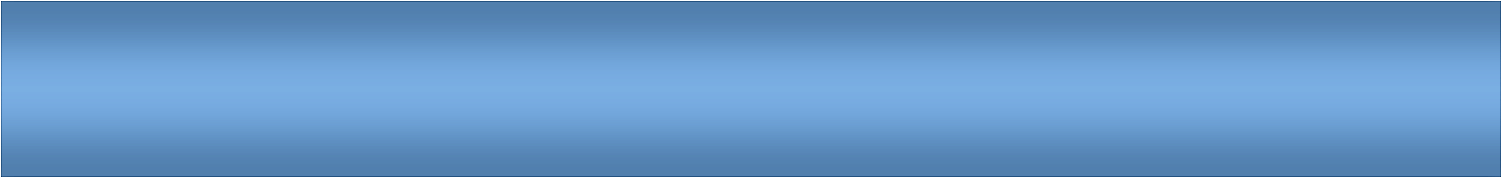 Управление по профилактике коррупционных и иных правонарушений Чукотского автономного округа
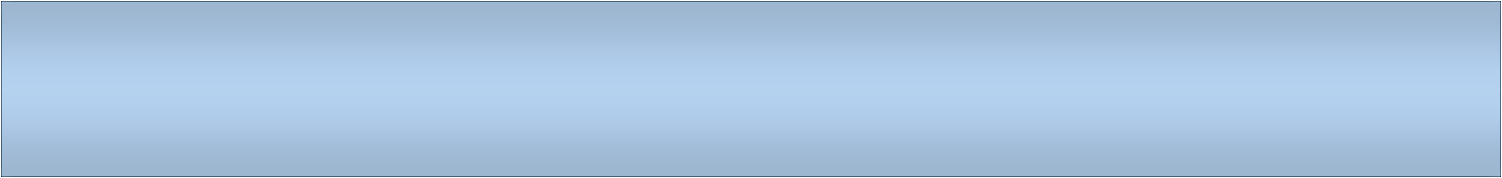 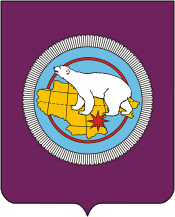 Сроки, учитываемые при соблюдении данного ограничения
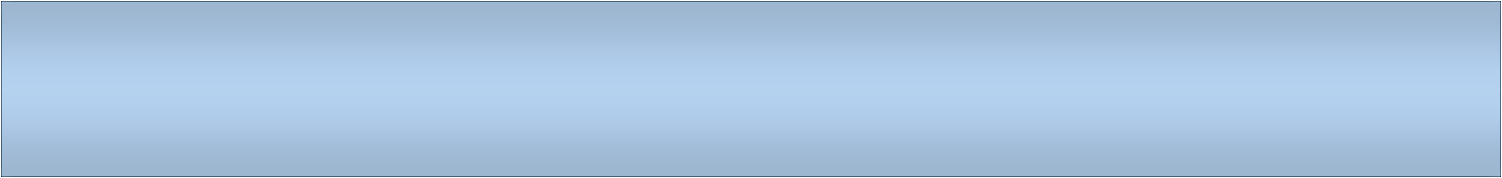 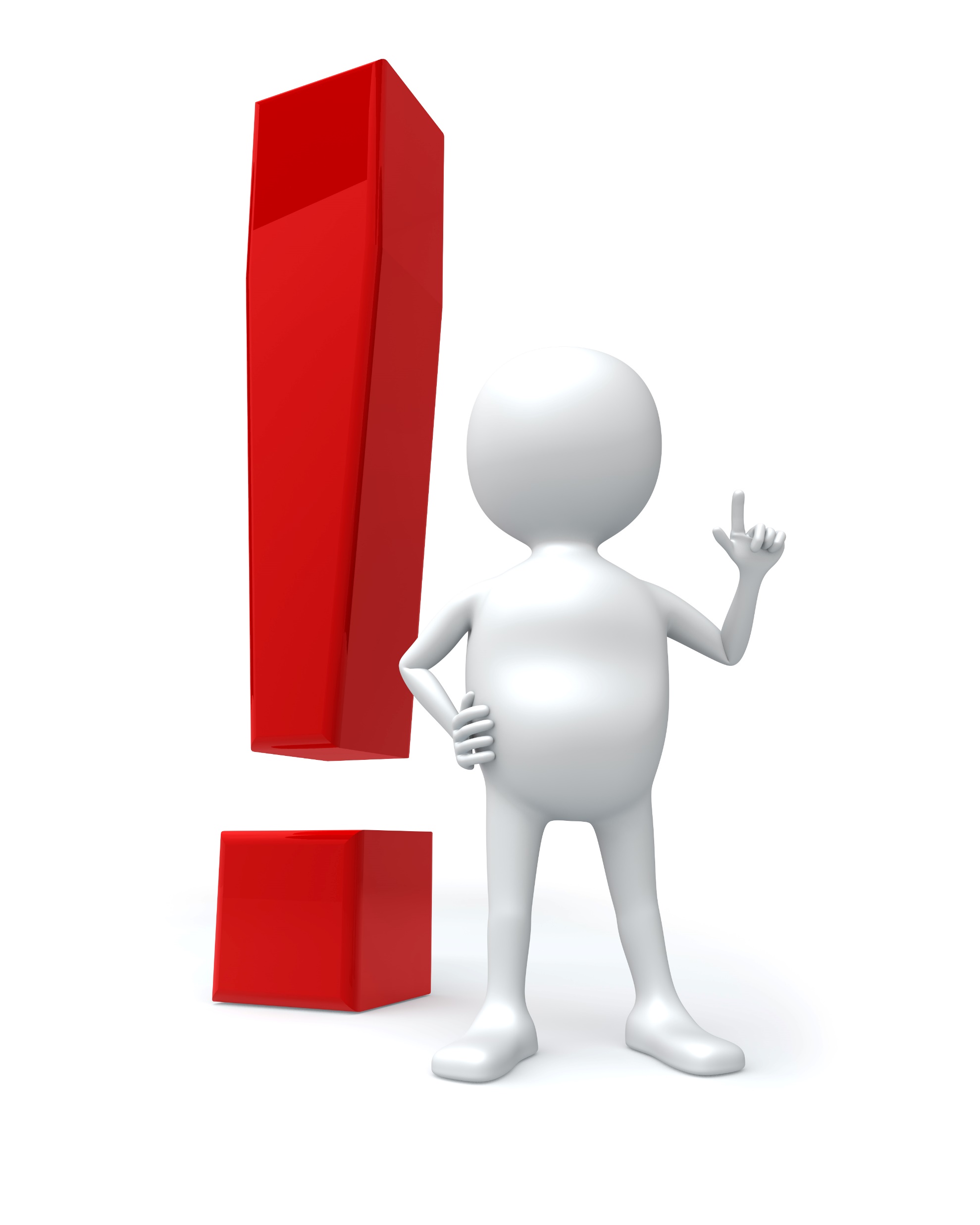 Ограничение начинает свое действие со дня увольнения с государственной (муниципальной) службы и заканчивается через два года
В случае, если гражданин трудоустраивается неоднократно в различные организации, то получать согласие придется в отношении каждого случая его трудоустройства
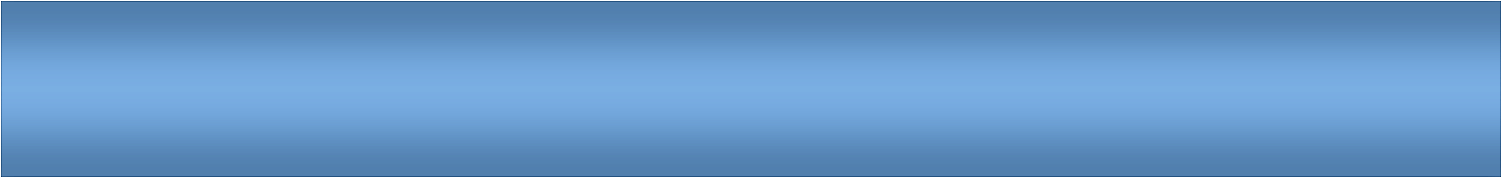 Управление по профилактике коррупционных и иных правонарушений Чукотского автономного округа
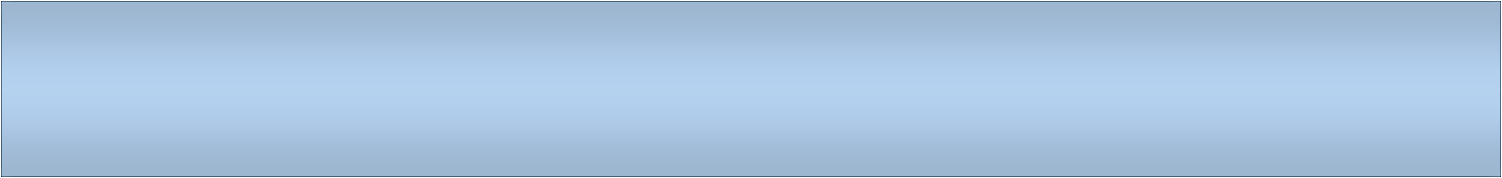 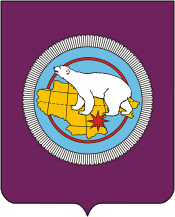 Порядок направления обращения
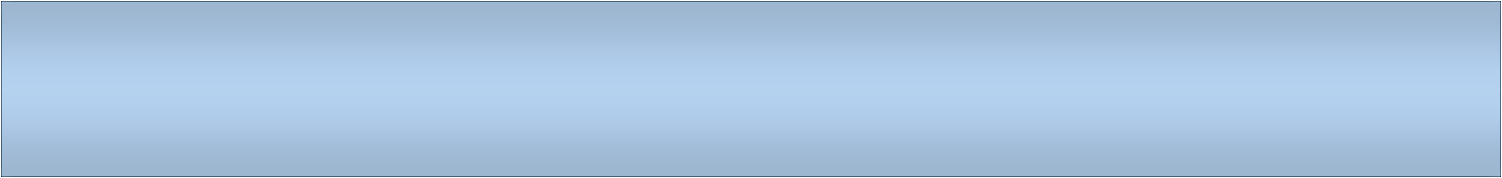 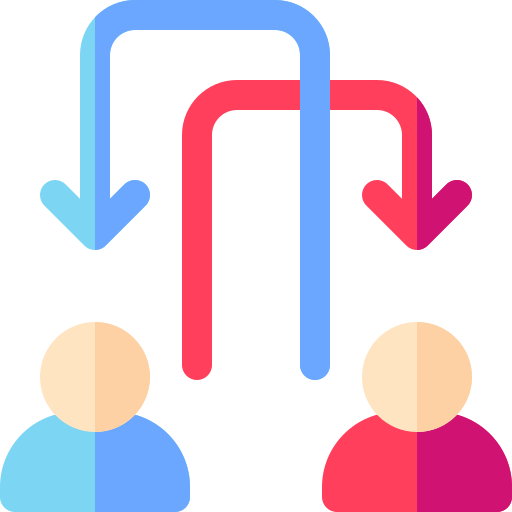 Обращение подается гражданином в подразделение кадровой службы государственного (муниципального) органа
Порядок обращения регламентируется Распоряжением Губернатора Чукотского автономного округа от 11 июля 2016 года № 184-рг
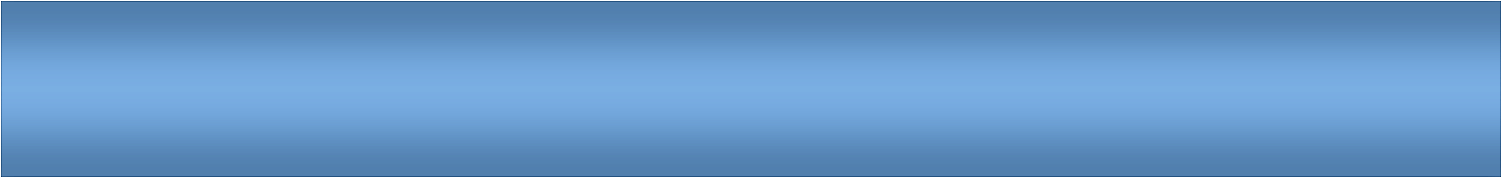 Управление по профилактике коррупционных и иных правонарушений Чукотского автономного округа
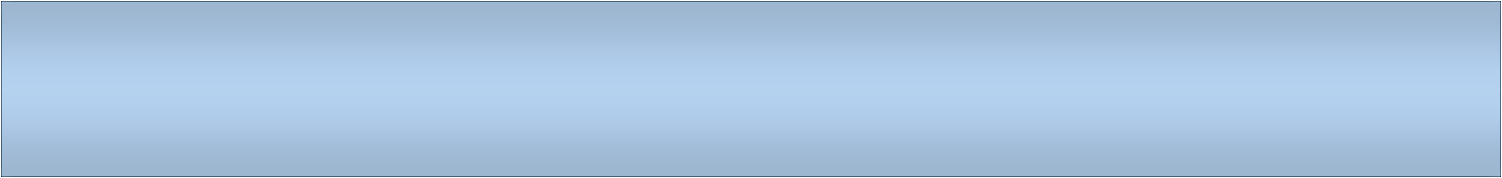 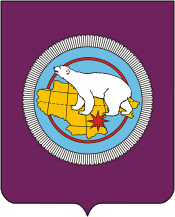 Рассмотрение обращения
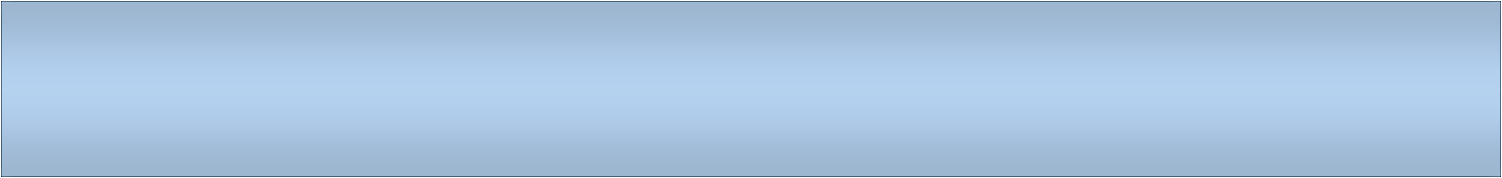 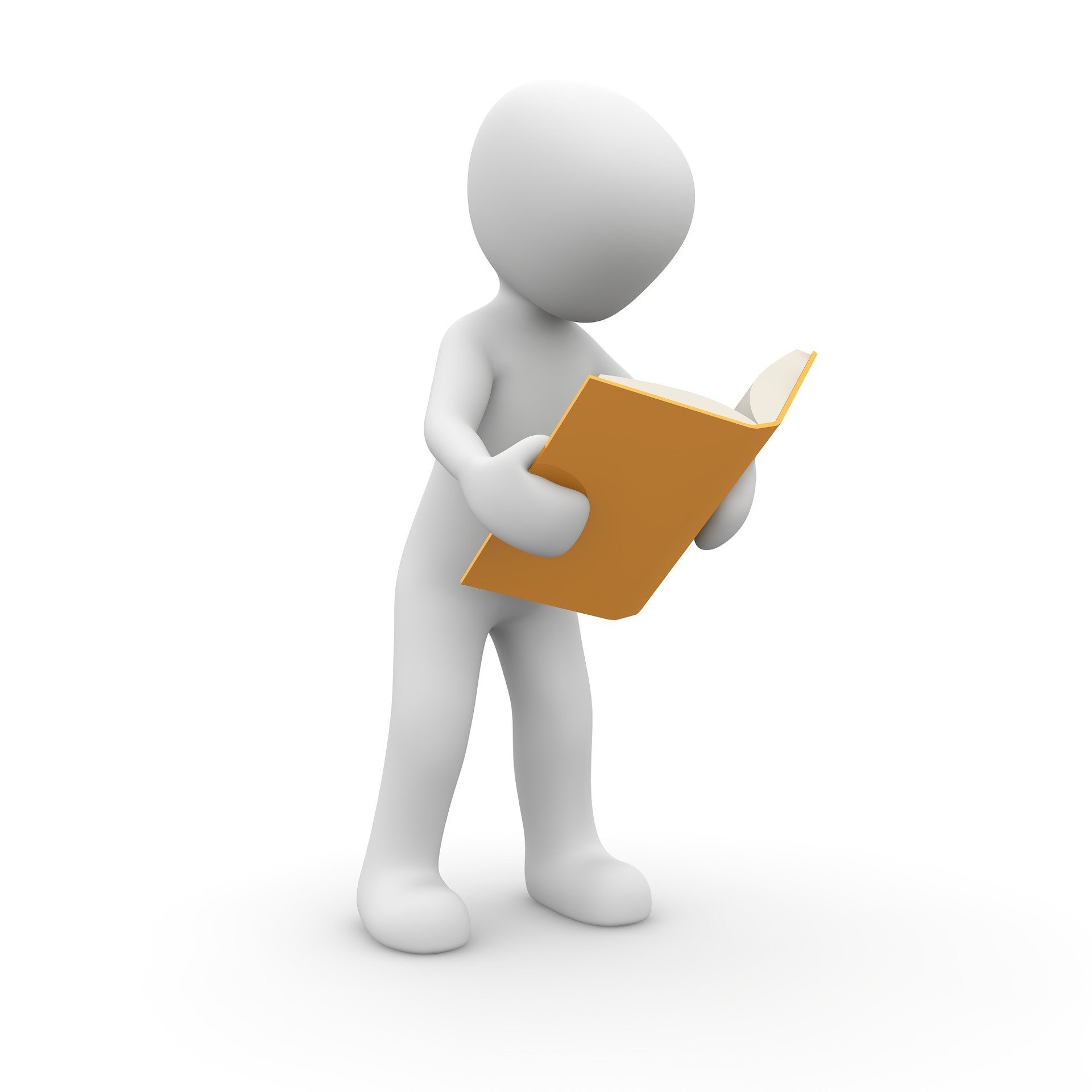 Первоначальное рассмотрение обращения осуществляется кадровой службой.
При подготовке мотивированного заключения должностное лицо кадрового подразделения имеет право проводить собеседование с лицом, представившим обращение, а также получать письменные пояснения.
При проведении собеседования, либо получении письменного разъяснения рекомендуем уточнять информацию, изложенную в обращении, а также получать дополнительные сведения о причинах выбора организации, в которую планирует трудоустраиваться бывший государственный (муниципальный) служащий.
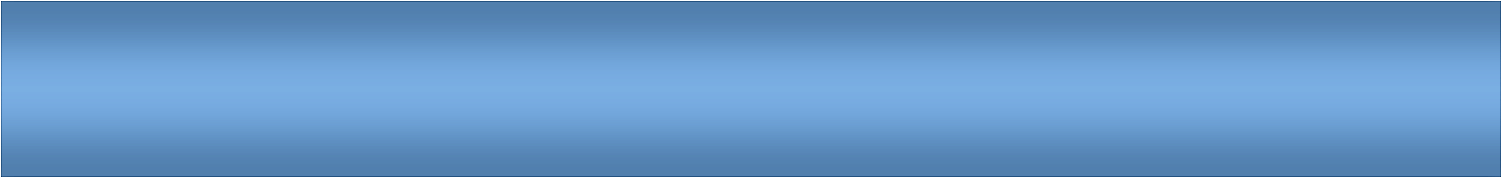 Управление по профилактике коррупционных и иных правонарушений Чукотского автономного округа
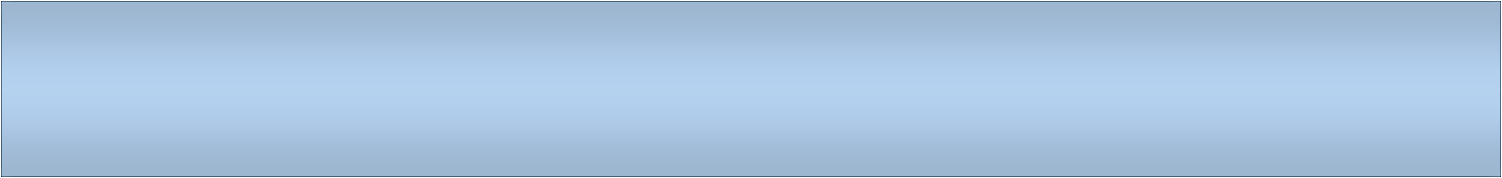 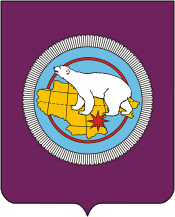 Направление обращения и мотивированного заключения
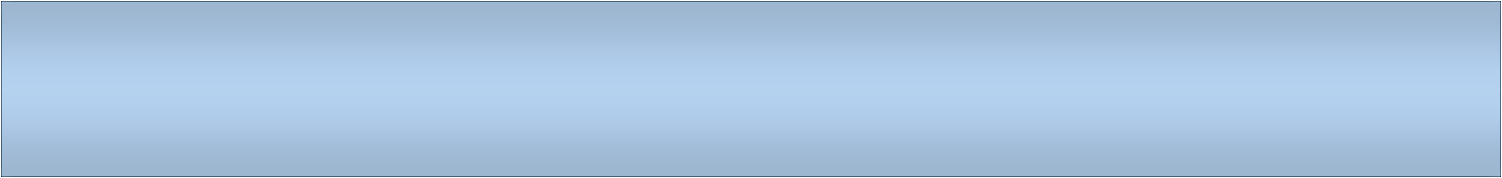 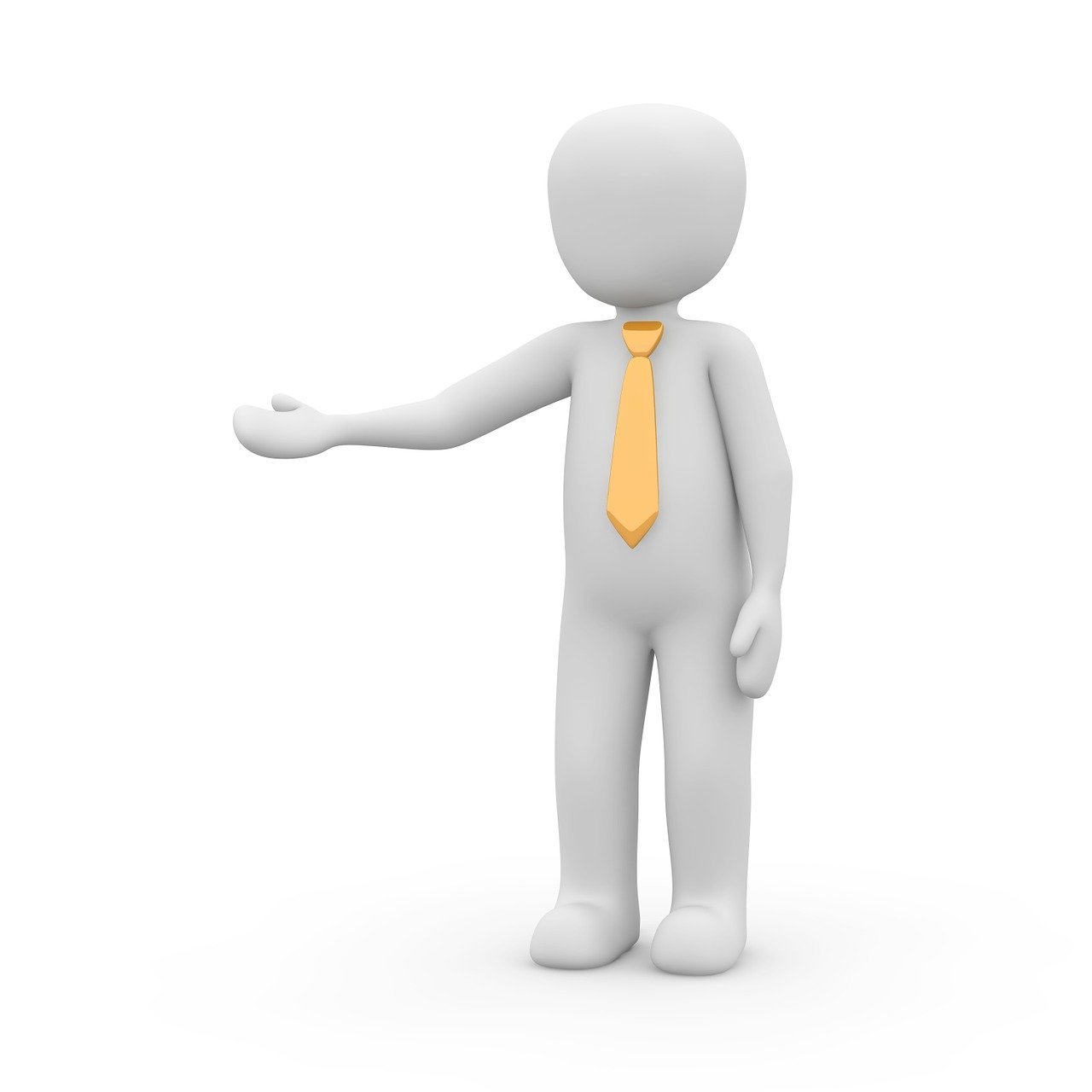 Обращение и мотивированное заключение в течение 3 дней представляются председателю комиссии.
В случае направления запросов – вышеуказанные документы представляются председателю комиссии в течение 45 дней с момента поступления обращения. При этом указанный срок может быть продлен на 30 дней.
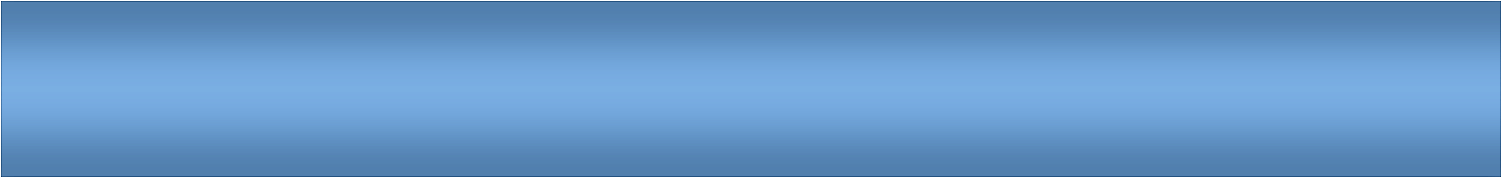 Управление по профилактике коррупционных и иных правонарушений Чукотского автономного округа
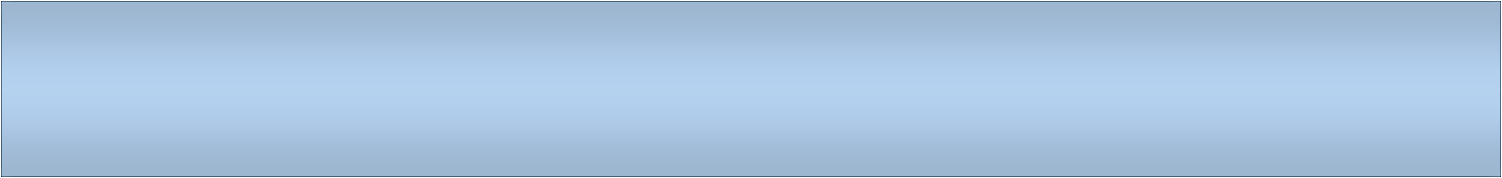 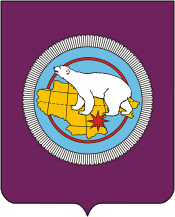 Направление обращения и мотивированного заключения
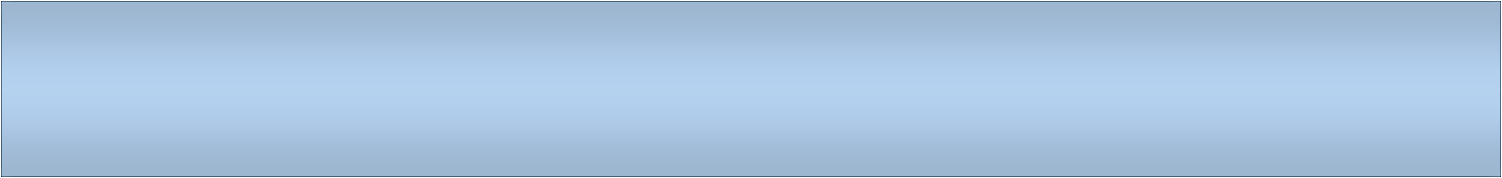 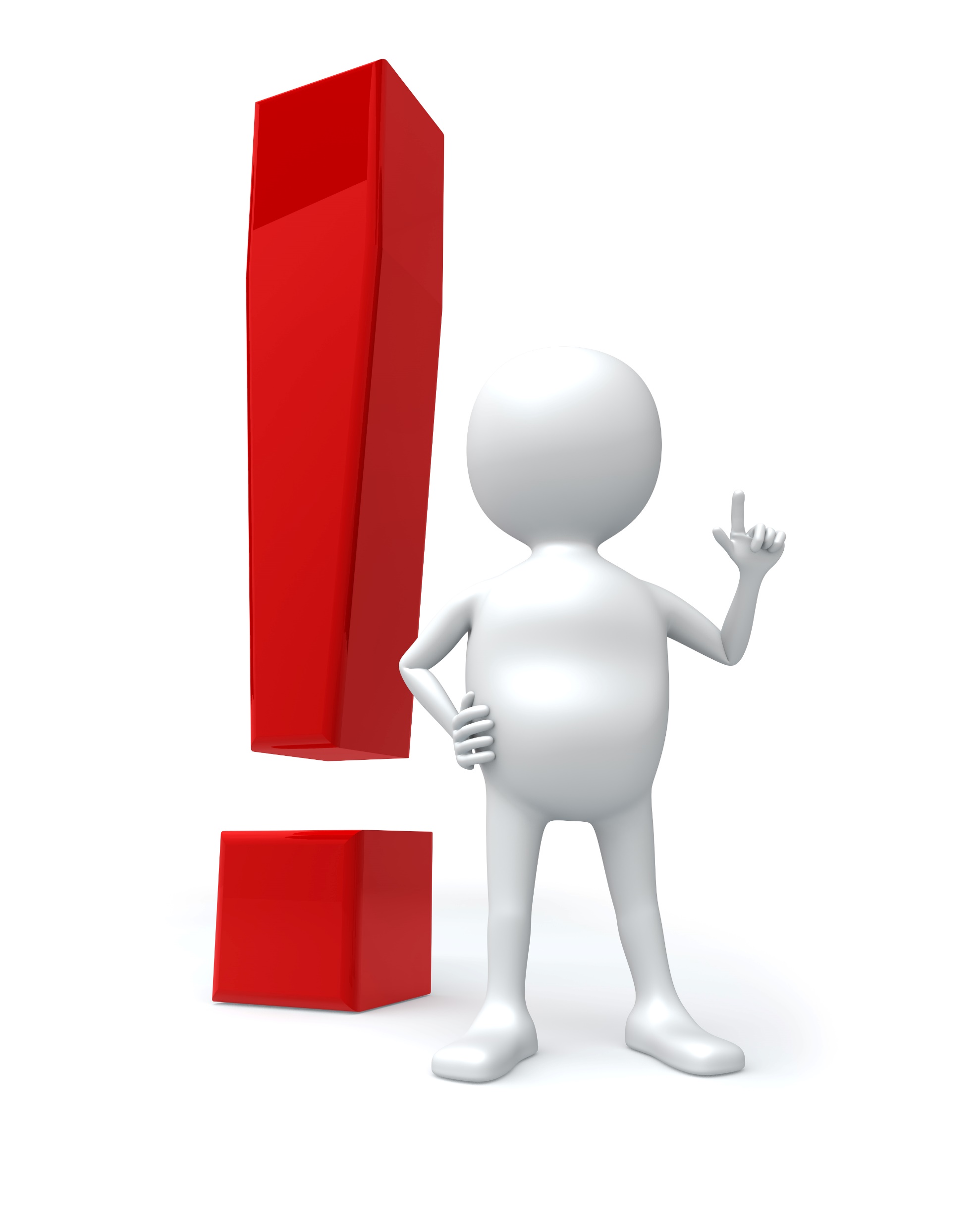 Мотивированное заключение содержит: 
информацию, изложенную в обращении;
информацию, полученную на основании запросов; мотивированный вывод;
рекомендации для принятия одного из решений комиссией – дать согласие на замещение должности или отказать.
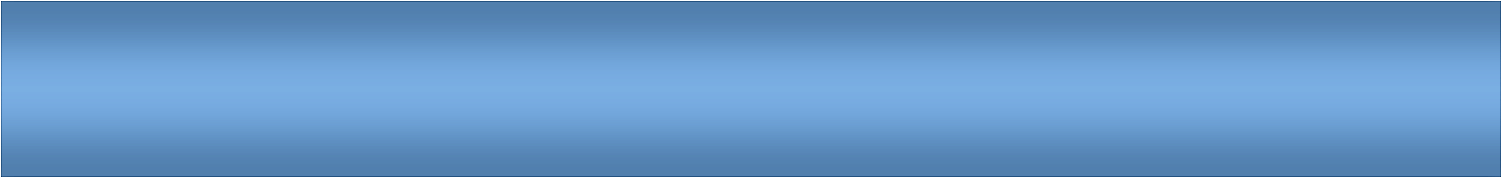